Tempera Batik
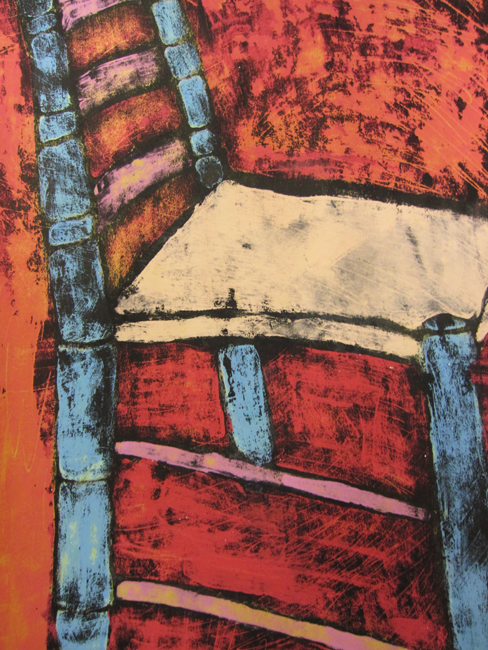 Sketch design
Sketch design
Go over with Sharpie
Sketch design
Go over with Sharpie
Fill in with tempera paint (don’t cover marker lines)
Sketch design
Go over with Sharpie
Fill in with tempera paint (don’t cover marker lines)
Paint over with waterproof India ink
Sketch design
Go over with Sharpie
Fill in with tempera paint (don’t cover marker lines)
Paint over with waterproof India ink
Dry overnight
Sketch design
Go over with Sharpie
Fill in with tempera paint (don’t cover marker lines)
Paint over with waterproof India ink
Dry overnight
Wash off in sink / light sponge
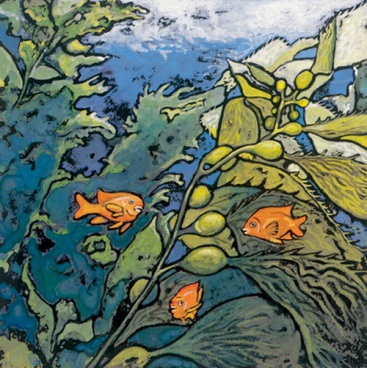 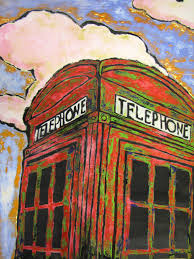 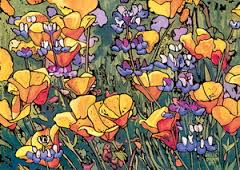 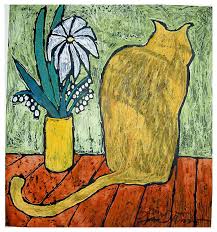 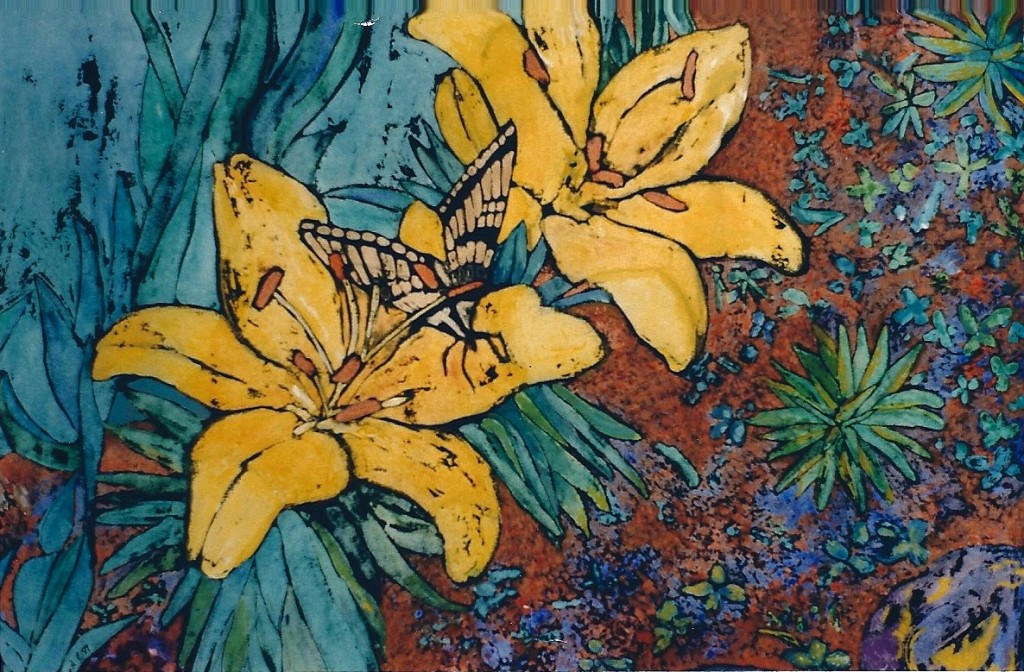 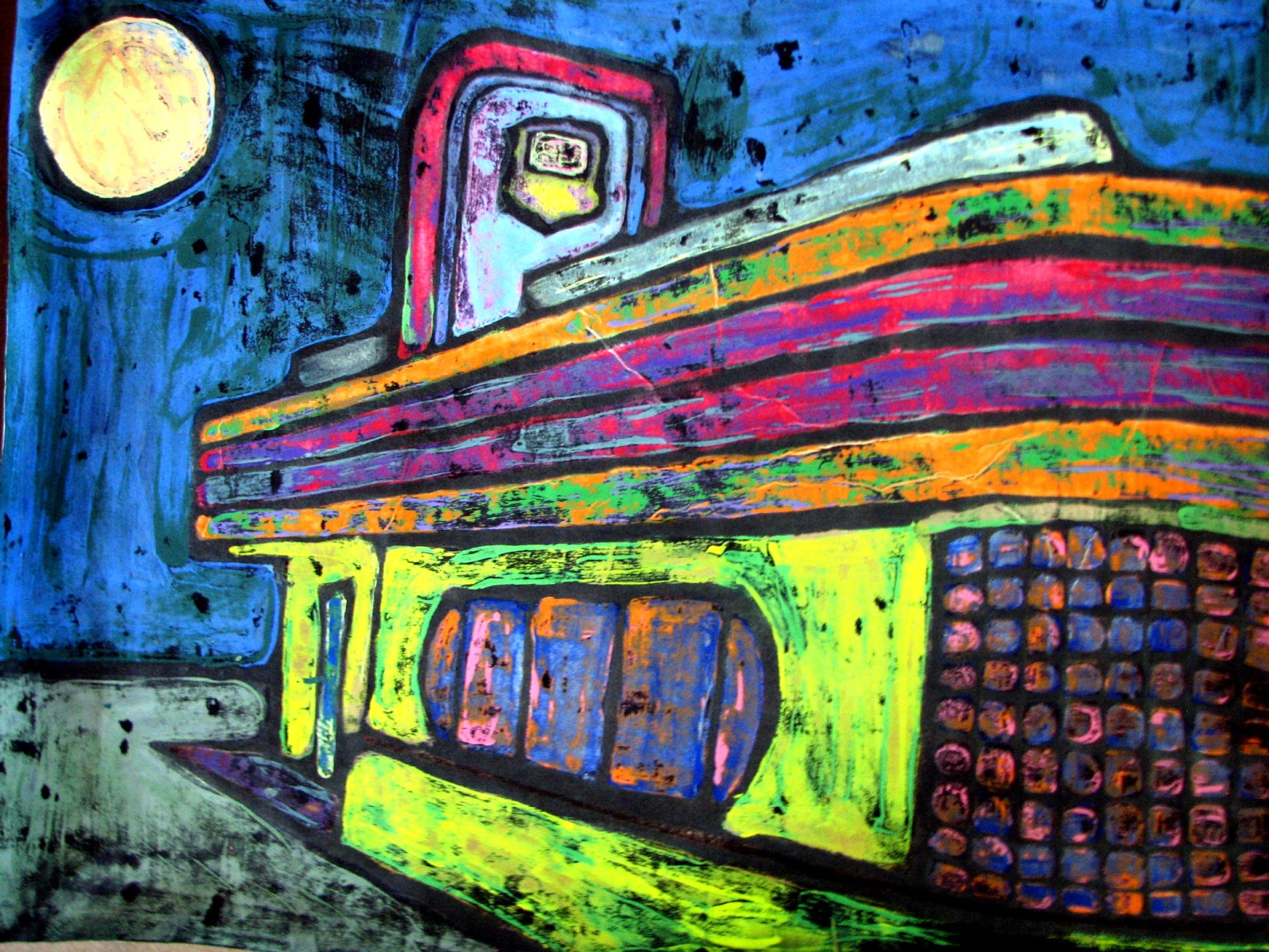 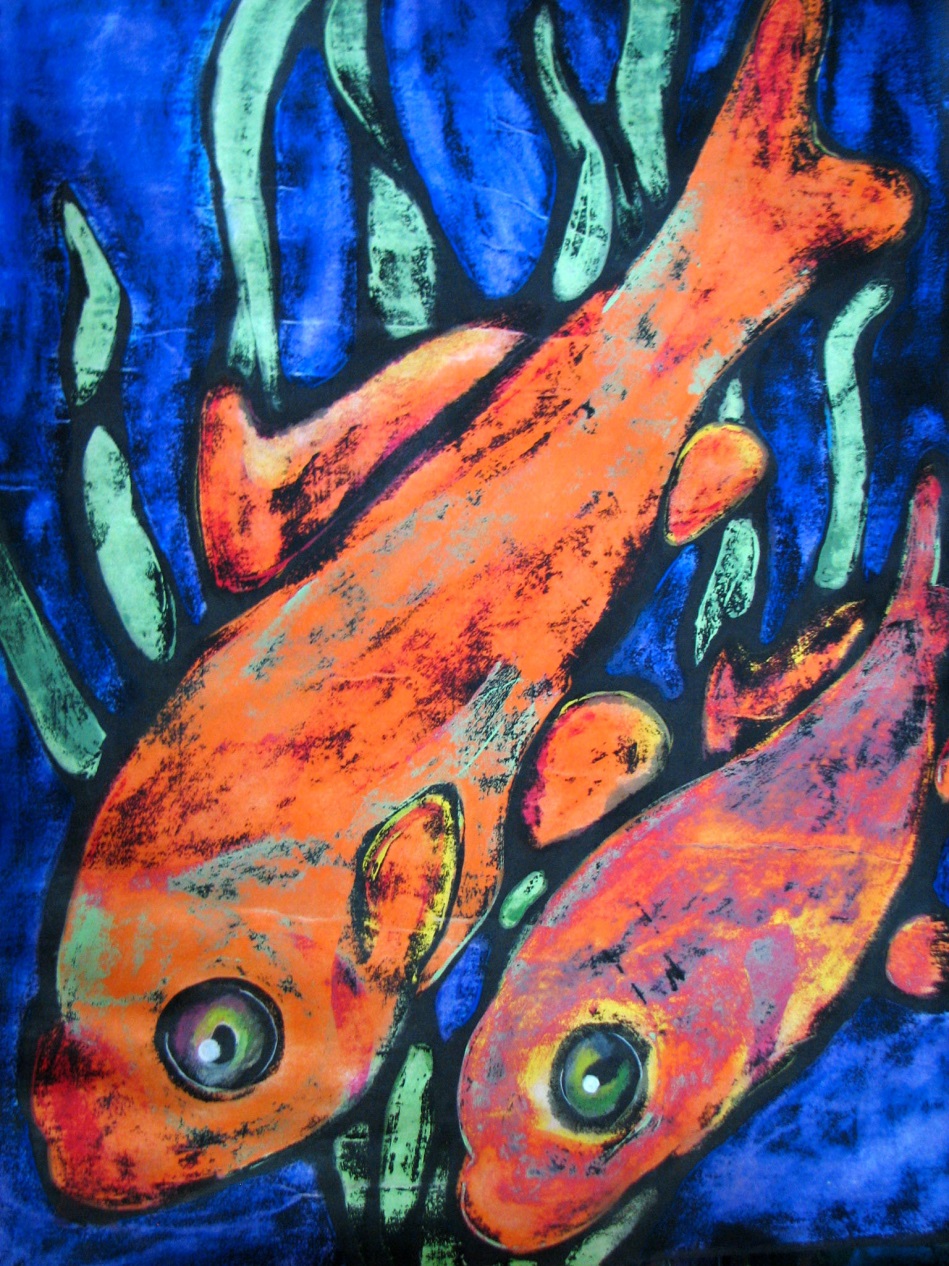 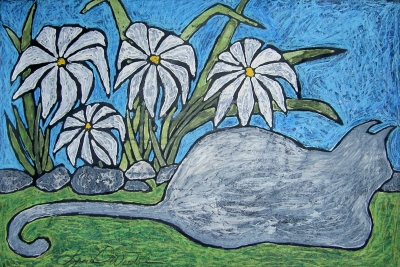 Tempera Batik